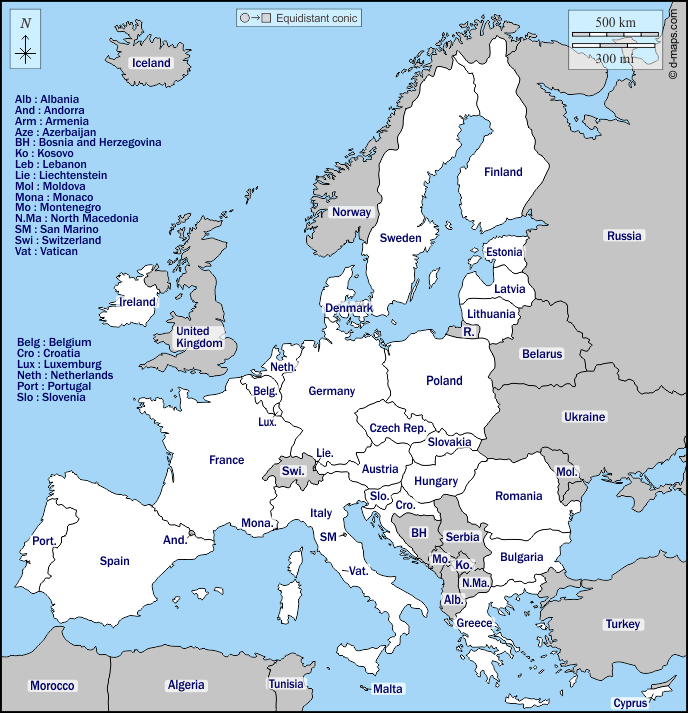 NAKRESLETE

1) LOTYŠSKO
2) FINSKO
3) LITVU
4) ESTONSKO
Uveďte název státu, polohu a název hlavního města, názvy sousedních států a moří
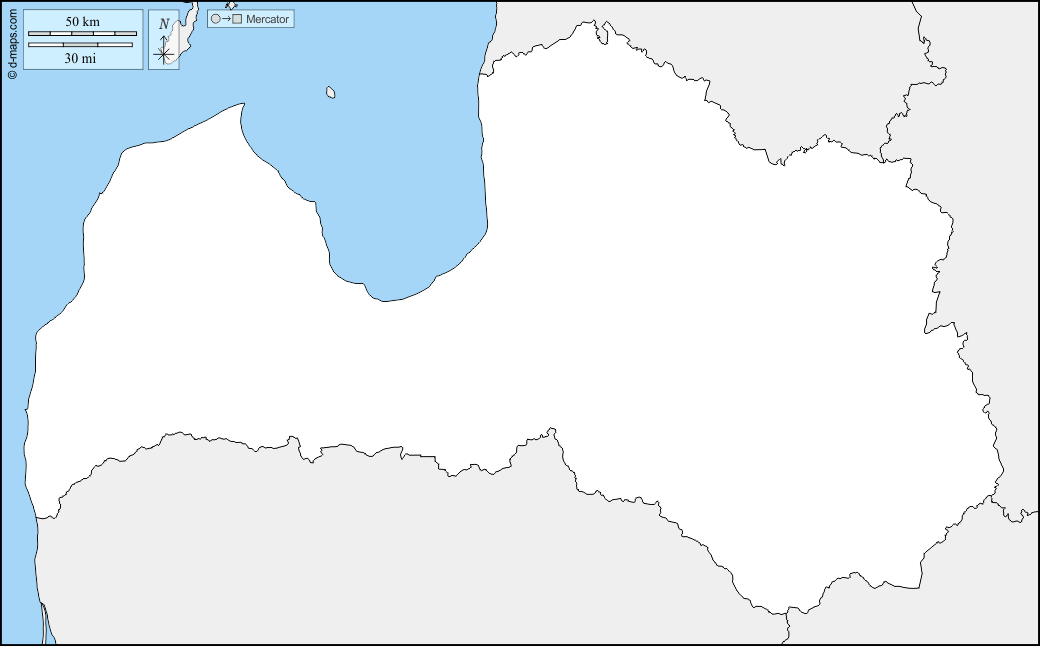 ESTONSKO
Baltské moře
Rižský záliv
RUSKO
Rīga
LOTYŠSKO
LITVA
BĚLORUSKO
Uveďte název státu, polohu a název hlavního města, názvy sousedních států a moří
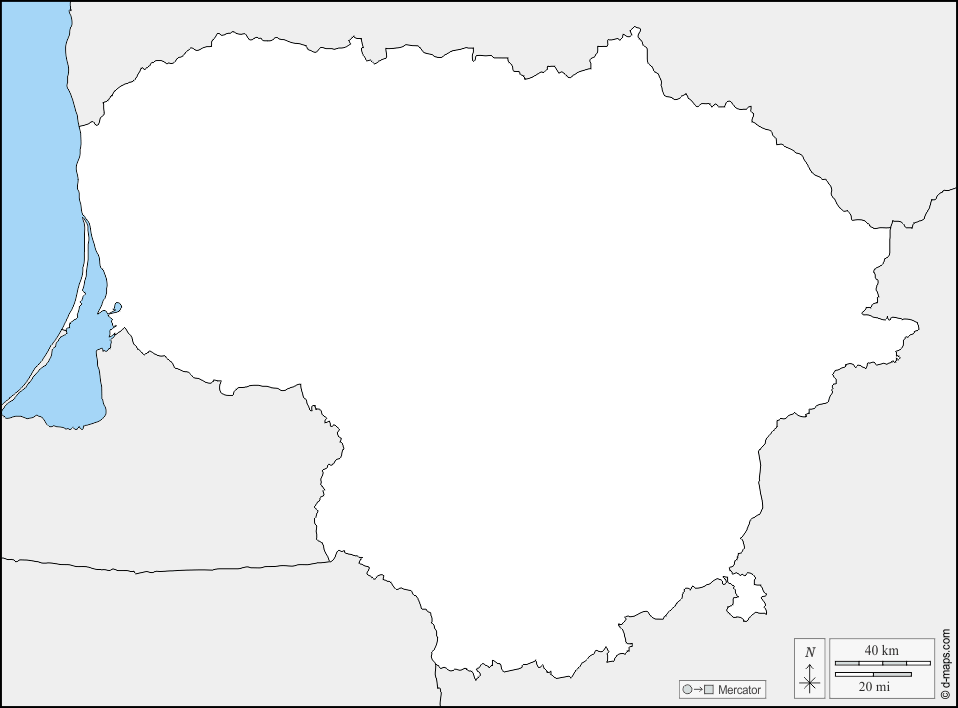 LOTYŠSKO
BALTSKÉ MOŘE
LITVA
Kurský záliv
Vilnius
BĚLORUSKO
RUSKO
POLSKO
Uveďte přibližný počet obyvatelů
Litva: 2 700 00
Lotyšsko: 1 900 000
Finsko: 5 570 000
Estonsko: 1 330 000

3. Seřaďte uvedené státy dle jejich rozlohy od nejmenšího po největší – Česko, Lotyšsko, Slovensko, Litva:
Estonsko (45 228 km2)
Slovensko (49 036 km2)
Lotyšsko (64 589 km2)
Litva (65 200 km2)
Česko (78 870 km2)
Finsko (338 432 km2)

4. Vyberte správnou odpověď: Litevština je a) slovanský jazyk; b) ugrofinský jazyk; c) baltský jazyk; d) germánský jazyk

5. Vyberte správnou odpověď: Lotyština je a) slovanský jazyk; b) ugrofinský jazyk; c) baltský jazyk; d) germánský jazyk

5. Vyberte správnou odpověď: Estonština je a) slovanský jazyk; b) ugrofinský jazyk; c) baltský jazyk; d) germánský jazyk

6. Vyberte správnou odpověď: Finština je a) slovanský jazyk; b) ugrofinský jazyk; c) baltský jazyk; d) germánský jazyk

7. Uveďte odpověď „ano / ne“: 
Je Litva členem NATO? - ANO
Je Lotyšsko členem NATO? - ANO
Je Litva členem EU? - ANO
Je Lotyšsko členem EU? - ANO
Je Finsko členem EU? - ANO
Je Estonsko členem EU? - ANO
Je Finsko členem NATO? - ANO
Je Estonsko členem NATO? - ANO
8. Ve které z těchto zemí se neplatí eurem? – Eurem se platí ve všech uvedených zemích.

9. Byla některá z těchto zemí nezávislá i jindy než po rozpadu Sovětského svazu?

    - Lotyšsko: ANO. 1918-1939.
     - Litva: ANO. 1263-1795 a 1918-1939.
     - Estonsko: ANO. 1918-1940
     - Finsko: ANO. Od 1917

10. Heslovitě uveďte, co víte o Litvě a Lotyšsku (cokoliv, např. ze sportu, kultury, politiky, kulinarie atd.)